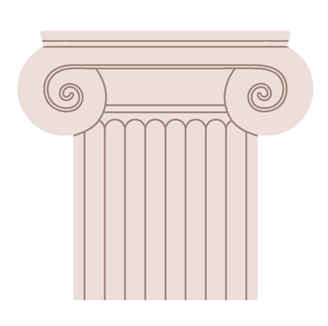 La démocratie athénienne
La démocratie, qu'est-ce que c'est?
La mise en place d'une loi : à Athènes et au Québec.
Être citoyen : à Athènes et au Québec.
[Speaker Notes: TABLE DES MATIÈRES

Cette trousse est conçue pour être utilisée dans le cadre du cours d'Histoire et Éducation à la citoyenneté (1re secondaire). Cette présentation PowerPoint s'attarde sur les aspects juridiques du chapitre Une première expérience de démocratie.

Cette présentation PowerPoint vient avec des exercices de compréhension pour les élèves : 
Dictatures et démocraties (15 min) - Exercice #1 
La mise en place d'une loi : à Athènes et au Québec -  (20 min) - Exercices #2, #3 et #4
Être citoyen : à Athènes et au Québec (15 mins) - Exercice #5
Activité de débat (20 min) - Exercice #6

Dans les notes de cette présentation, vous trouvez plusieurs informations et questions supplémentaires à transmettre aux élèves si vous souhaitez approfondir certains sujets. Vous trouverez également, dans certaines diapositives, une section Ressources. Il s'agit de textes ou ressources pédagogiques supplémentaires que vous pouvez également partager avec vos élèves. 

Vous trouverez enfin une section Sources présentant les sources juridiques et non juridiques qui appuient les informations contenues dans les diapositives et dans les notes.

Date de mise à jour des sources : avril 2020
Date de création : avril 2020]
Qu'est-ce qu'une dictature?

Qu'est-ce qu'une démocratie ?

Qu'est-ce qui fait en sorte que le Canada est une démocratie?
DictaturevsDémocratie
[Speaker Notes: NOTES À L'ENSEIGNANT

Chaque État a besoin d’un système politique pour fonctionner, mais tous les systèmes politiques ne se ressemblent pas. Certains États sont des démocraties, d’autres non. 

Ces questions préalables ont pour but de vérifier le niveau de connaissance des élèves sur ces sujets. Plus d'informations quant aux caractéristiques d'une démocratie et celles d'une dictature sont données dans les deux diapositives suivantes.]
Dictature
Le gouvernement travaille, selon sa volonté, pour ses propres intérêts.
Le gouvernement est au-dessus des lois.
Loi
[Speaker Notes: NOTES À L'ENSEIGNANT

Dans une dictature, le gouvernement prend des décisions qui touchent la population, mais pour favoriser ses propres intérêts. C’est lui qui exerce tous les pouvoirs. Les citoyens ne peuvent pas participer à la prise de décisions et ont peu (ou pas) de libertés.

Les citoyens ne peuvent également pas s’opposer à ceux qui gouvernent (que ce soit une personne seule ou un groupe de personne). 

Il y a donc souvent absence de presse libre, de partis d’opposition ou de groupes de pression indépendants qui, dans une société démocratique, tentent d’influencer les décisions des dirigeants.  

Ainsi, on dit que le souverain est au-dessus des lois. Son pouvoir n’est pas limité par la loi. Par contre, le peuple peut, pour sa part, être soumis à des lois. 

SOURCES
Perspective Monde, Dictature, École de politique appliquée, Université de Sherbrooke : http://perspective.usherbrooke.ca/bilan/servlet/BMDictionnaire?iddictionnaire=1491 (consulté le 22 avril 2020).]
Démocratie
Le gouvernement représente la population.
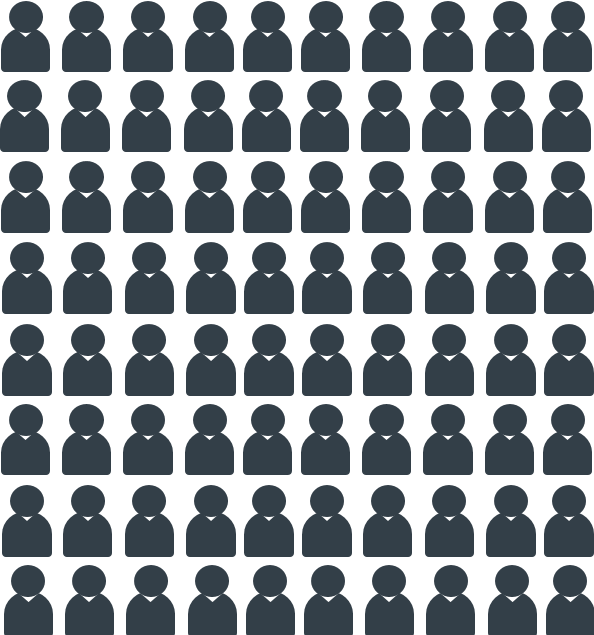 Nul n’est au-dessus 
des lois.
Il travaille au service de la population.

On peut le tenir responsable de ses actes.
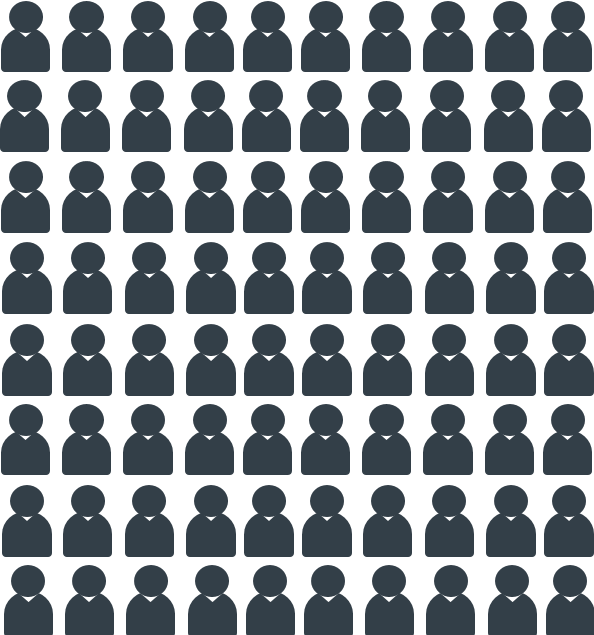 Loi
[Speaker Notes: NOTES À L'ENSEIGNANT

Dans une démocratie, l’intérêt de la population est central. La population prend les décisions, car le gouvernement est composé de citoyens et est élu par ceux-ci. Tous, y compris les membres du parti au pouvoir, respectent la loi, car nul n'est au-dessus de celle-ci.
Les citoyens peuvent participer librement, de près ou de loin, aux décisions qui les touchent. Ils peuvent par exemple :
voter librement lors des élections, 
créer des journaux, des stations de télévision ou des chaines YouTube et critiquer le pouvoir en place, 
manifester dans la rue,
et même créer des partis politiques ou des associations pour faire valoir leur point de vue.
Par exemple, au Canada, les députés sont élus tous les 4 ans lors d’élections au suffrage universel et au scrutin secret (c’est-à-dire que tous les citoyens de 18 ans et plus ont le droit de voter et que leur choix doit être tenu secret).
Au Canada, les citoyens votent pour des députés qui les représenteront et qui prendront les décisions en leur nom. 

NOTE : démocratie représentative (indirecte) et démocratie directe
Dans cet exemple, on parle de démocratie « représentative » (cela permet de mieux comprendre le système canadien).
Mais il existe d’autres formes de démocratie. Par exemple, la démocratie « directe », où les citoyens participent directement à l’élaboration des lois. 
Nous reviendrons sur ces concepts dans les diapositives suivantes.

SOURCES
Loi électorale du Canada, LC 2000, c 9, art. 3, 56.1, 163, 385: https://laws-lois.justice.gc.ca/fra/lois/E-2.01/TexteComplet.html
Charte canadienne des droits et libertés, art 2 b), c), d) et 3, partie I de la Loi constitutionnelle de 1982, constituant l’annexe B de la Loi de 1982 sur le Canada (R-U), 1982, c 11: https://laws-lois.justice.gc.ca/fra/const/page-15.html
Perspective Monde, Suffrage universel, École de politique appliquée, Université de Sherbrooke : http://perspective.usherbrooke.ca/bilan/servlet/BMDictionnaire?iddictionnaire=1526 (consulté le 22 avril 2020).
Perspective Monde, Démocratie, École de politique appliquée, Université de Sherbrooke : http://perspective.usherbrooke.ca/bilan/servlet/BMDictionnaire?iddictionnaire=1487 (consulté le 22 avril 2020).
Perspective Monde, État de droit, École de politique appliquée, Université de Sherbrooke : http://perspective.usherbrooke.ca/bilan/servlet/BMDictionnaire?iddictionnaire=1493 (consulté le 22 avril 2020).]
Mise en place 
d'une loi

Athènes 
vs
aujourd'hui
À Athènes vers -500 
La démocratie directe
Au Québec aujourd'hui :
La démocratie indirecte
Loi
Loi
Représentant
(député)
[Speaker Notes: NOTES À L'ENSEIGNANT

Dans une démocratie directe, les citoyens se déplacent eux-mêmes pour voter en personne pour ou contre un projet de loi. 
Dans une démocratie indirecte, comme la nôtre, les citoyens ne votent pas directement pour ou contre un projet de loi. Ils votent pour un représentant, que l'on nomme député. C'est le député qui se déplacera pour représenter les citoyens de sa circonscription; c'est lui qui votera pour ou contre les projets de loi ou qui en proposera. 

SOURCES
Rémi Bouguet, « Pour une démocratie directe », Éthique publique [En ligne], vol. 13, n° 2 | 2011 : http://journals.openedition.org/ethiquepublique/753 (Consulté le 29 avril 2020)
Internation IDEA, Démocratie indirecte - Un aperçu du Manuel d’Internation IDEA, 2008 : https://www.idea.int/sites/default/files/publications/democratie-directe-un-apercu-du-manuel-d-international-idea_1.pdf (Consulté le 29 avril 2020)
R., POLIN (1997). 4 - Le problème de la représentativité . Dans : , R. Polin, La République entre démocratie sociale et démocratie aristocratique (pp. 144-152). Paris cedex 14, France : Presses Universitaires de France : https://www.cairn.info/la-republique-entre-democratie-sociale--9782130486985-page-144.htm?contenu=resume (Consulté le 29 avril 2020)]
La mise en place d'une loi
À Athènes vers -500 :​ La démocratie directe
Étape 1:  Rédaction du projet 
de loi
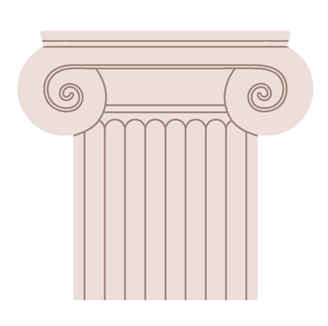 Les lois sont écrites par les membres de l’institution démocratique nommée _______________.  
Cette institution est formée de ___________ citoyens . Ceux-ci sont ___________________ à chaque année parmi tous les citoyens de la ville.

Ils discutent puis écrivent des propositions de projet de loi. Ensuite, ils les présentent...
Boulè
500
tirés au sort
[Speaker Notes: NOTES À L'ENSEIGNANT
Les diapositives 8 à 13 correspondent aux Exercices #2 et 3 de la feuille des élèves. 
Vous pouvez, selon votre préférence, laisser les élèves faire les exercices individuellement puis corriger en grand groupe ou laisser les élèves tenter de trouver les réponses directement en grand groupe, puis les laisser recopier les réponses.

Cliquez pour faire apparaître les réponses

Réponses :
Boulè, 500, tirés au sort.

SOURCE :
Mark Cartwright (2018). 'Athenian democracy', Ancient history encyclopedia online.]
La mise en place d'une loi
À Athènes vers -500 :​ La démocratie directe
Étape 2 :  Vote sur le projet de loi
Les projets de loi préparés par la Boulè sont ensuite présentés à ____________________________, qui est en quelque sorte l'assemblée des citoyens. 

Tous les citoyens peuvent se présenter pour ___________ pour ou contre les projets de loi présentés. Si la _________________ des citoyens présents votent pour, on dit que la loi est ______________. Si la majorité vote contre, celle-ci est __________. 

La présence d'un minimum de ________ citoyens était requise, sur les 34 000 que comptait Athènes à l'époque.
l'Écclésia
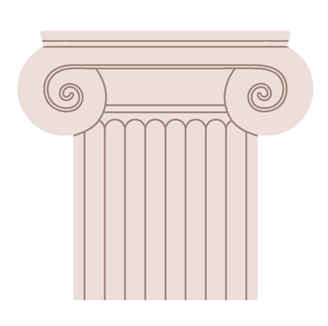 voter
majorité
adoptée
rejetée
500
[Speaker Notes: NOTES À L'ENSEIGNANT

Cliquez pour faire apparaître les réponses

Réponses :
L'Écclésia, voter, majorité, adoptée, rejetée, 6000

SOURCE:
Mark Cartwright (2018). 'Athenian democracy', Ancient history encyclopedia online.]
La mise en place d'une loi
À Athènes vers -500 :​ La démocratie directe
Étape 3 :  Application de la loi
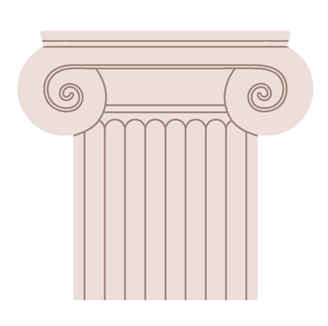 Lorsqu'une personne est accusée d'avoir commis un crime, mais que celle-ci nie sa culpabilité, il faut tenir un _____________.

Chez les Athéniens, __________ citoyens tirés au sort écoutaient les __________ et regardaient les preuves. Ils votaient ensuite. Si la _______________ d'entre eux croyaient l'accusé coupable, il l'était déclaré automatiquement. Ce « tribunal du peuple » était nommé _______________.
procès
6000
témoins
majorité
Héliée
[Speaker Notes: NOTES À L'ENSEIGNANT

Cliquez pour faire apparaître les réponses

Réponses : 
Procès, 6000, témoins, majorité, Héliée

SOURCE:
Mark Cartwright (2018). 'Athenian democracy', Ancient history encyclopedia online.]
Étape 1 : Rédaction du projet 
de loi
La mise en place d'une loi
Au Québec aujourd'hui : La démocratie indirecte
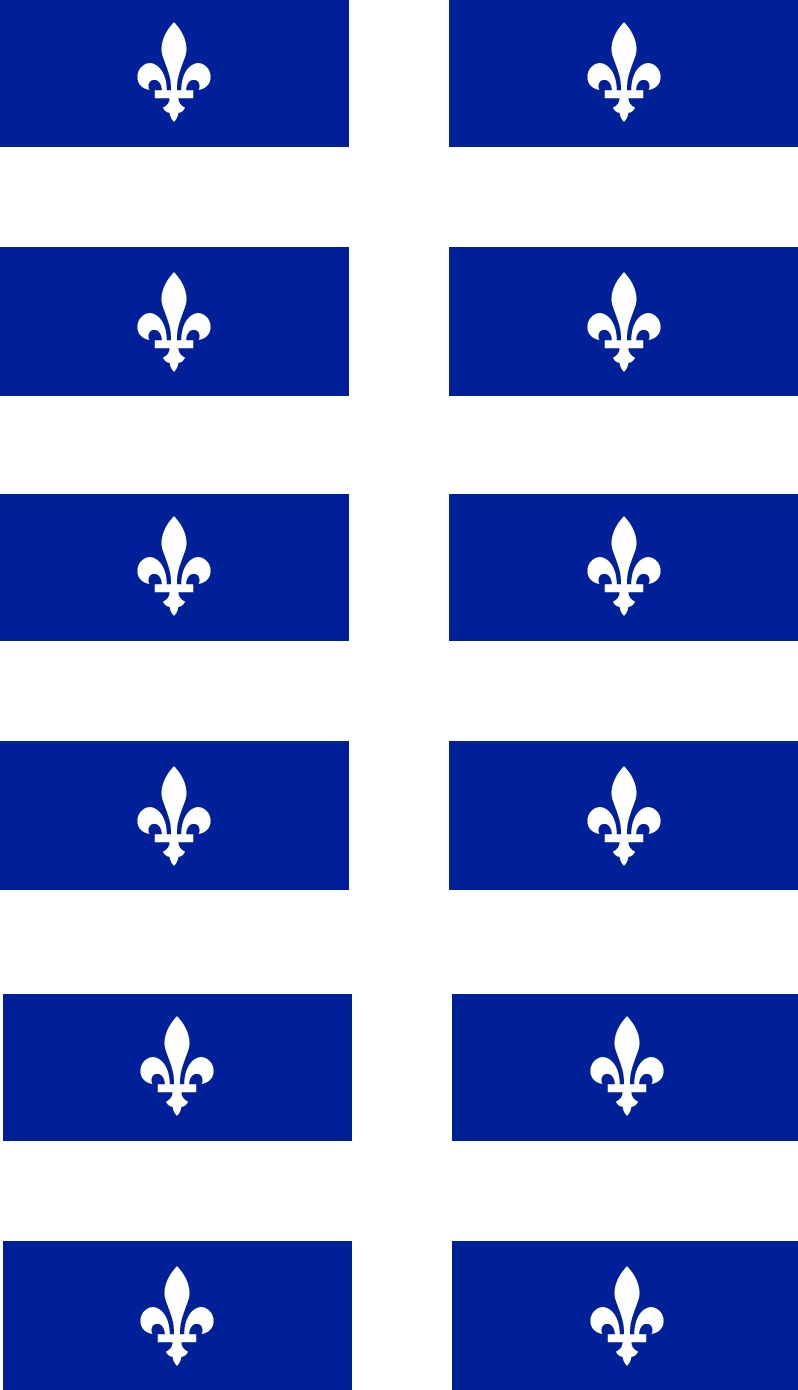 députés
Au Québec, ce sont les 125  ________________ élus par les citoyens québécois qui présentent des projets de loi à _______________________ du Québec.

Chacun d'entre eux se doit de ____________ les citoyens de sa région (circonscription).
l’assemblée nationale
représenter
[Speaker Notes: NOTES À L'ENSEIGNANT

Cliquez pour faire apparaître les réponses

Réponses:
Députés, assemblée nationale, représenter 

RESSOURCES
Députés
Assemblée nationale du Québec, « Députés » : http://www.assnat.qc.ca/fr/deputes/index.html?appelant=MC (Consulté le 29 avril 2020). Sous ce lien, vous trouverez la définition de « Députés » ainsi que la liste de tous les députés actuels du Québec (incluant leur circonscription et leur allégeance politique).
Assemblée nationale du Québec, « La politique au Québec : institutions et acteurs » : http://www.paricilademocratie.com/approfondir/parlementarisme-et-elections/674-la-politique-au-quebec-institutions-et-acteurs (Consulté le 29 avril 2020). Sous ce lien, vous trouverez les différents acteurs du gouvernement québécois. Il est possible de cliquer sur chacun des acteurs pour connaître son rôle. 

Circonscription: 
Élections Québec, « S’informer pour savoir pour qui voter » : https://www.electionsquebec.qc.ca/provinciales/fr/informer.php#infoCirc (Consulté le 29 avril 2020).  En entrant le code postal et le numéro d’immeuble de l’école, vous pourrez connaitre la circonscription dans laquelle se trouve l’école.

Mise en place d’une loi :
Assemblée nationale du Québec, « Le processus d’adoption d’une loi » :  www.paricilademocratie.com/approfondir/parlementarisme-et-elections/685-le-processus-d-adoption-d-une-loi (Consulté le 29 avril 2020).  Sous ce lien, vous trouverez un schéma des différentes étapes d’adoption d’un projet de loi au Québec. Plus bas, on trouve une explication de chaque étape.

SOURCES
Députés:
Assemblée nationale du Québec, « Députés » : http://www.assnat.qc.ca/fr/deputes/index.html?appelant=MC (Consulté le 29 avril 2020)

Pouvoir législatif des députés
Loi sur l’assemblée nationale, RLRQ c A-23.1, art. 3]
La mise en place d'une loi
Au Québec aujourd'hui : La démocratie indirecte
Étape 2 : Vote sur le projet de loi
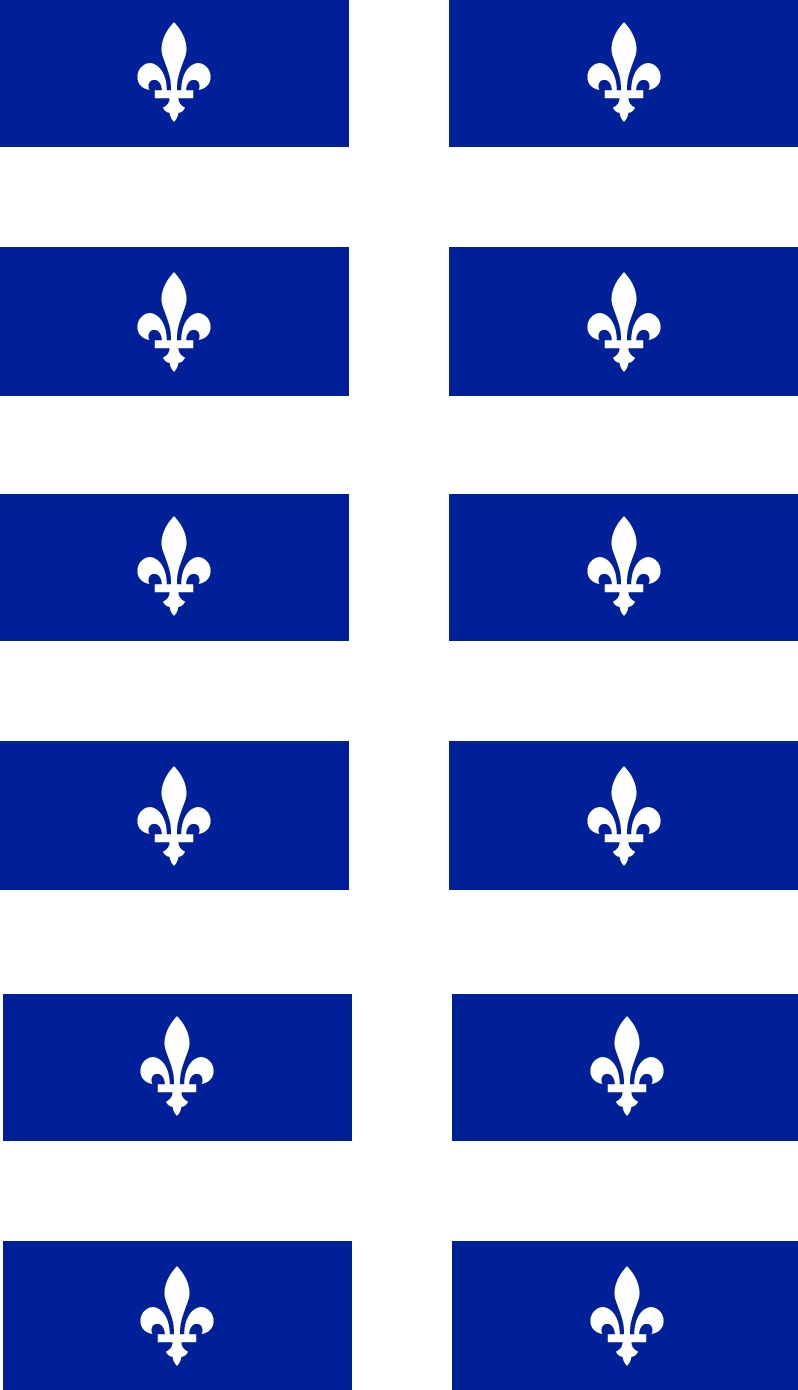 Au Québec, l'adoption d'une loi se fait généralement par vote à mains levées. 

Encore une fois, il s'agit des ___________, représentants de leur _________________ , qui votent pour ou contre un projet de loi. 

Souvent, ils votent selon les valeurs mises de l’avant par le ________________________ qu’ils représentent.
députés
circonscription
parti politique
[Speaker Notes: NOTES À L'ENSEIGNANT

Cliquez pour faire apparaître les réponses

Réponses:
Députés, circonscription, parti politique

RESSOURCES
Procédure de vote:
« Vote », Encyclopédie du parlementarisme québécois (en ligne), Assemblée nationale du Québec, 24 avril 2013 : http://www.assnat.qc.ca/fr/patrimoine/lexique/vote.html. (Consulté le 29 avril 2020). Sous ce lien, vous trouverez une explication simple de la procédure de vote à l’Assemblée nationale.
Connaitre ses valeurs politiques et le(s) parti(s) qui leur correspondent :
Cet outil est conçu spécialement pour les élèves et les enseignants. Il présente les grandes lignes des programmes des divers partis politiques canadiens. Quelques questions peuvent s'avérer complexes pour des jeunes de 1re secondaire, mais l'option « Ne sait pas » est possible pour toutes les questions : https://jeunesse.boussoleelectorale.com/canada/ (Consulté le 29 avril 2020). 


SOURCES
Procédure de vote:
Assemblée nationale du Québec, Règlement de l’Assemblée nationale, 13 mars 1984, art. 219-220
Discipline de parti:
Assemblée nationale du Québec, « Discipline de parti » : http://www.assnat.qc.ca/fr/patrimoine/lexique/discipline-de-parti.html (Consulté le 29 avril 2020)]
Étape 3 :  Application de la loi
La mise en place d'une loi
Au Québec aujourd'hui : La démocratie indirecte
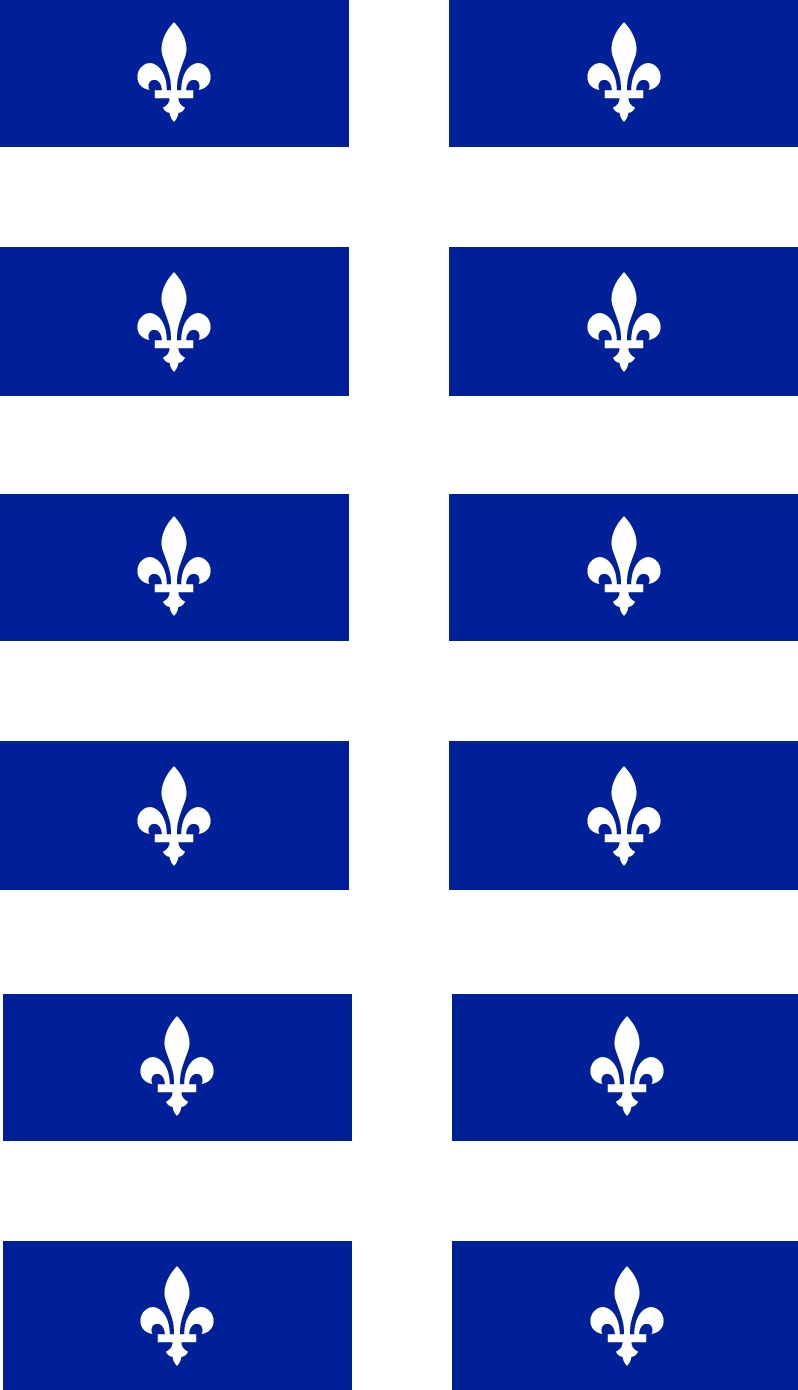 Aujourd'hui, les citoyens accusés d'un crime doivent être jugés au cours d'un ____________. Ils ont le droit d'être représentés par un __________. 

Parfois, c'est un ___________ qui détermine la culpabilité de l'accusé. Dans d'autres cas, la culpabilité est déterminée par un groupe de ________ personnes (jury) choisies au hasard parmi les citoyens. Celles-ci doivent être ____________, c’est-à-dire qu'elles doivent être toutes d'accord.
procès
avocat
juge
12
unanimes
[Speaker Notes: NOTES À L'ENSEIGNANT

Cliquez pour faire apparaître les réponses

Réponses :
Procès, avocat, juge,12, unanimes.

Profitez-en pour expliquer aux élèves que la justice est encore rendue de façon « publique ». Les procès n’ont plus lieu devant 6000 citoyens, mais un citoyen ordinaire peut assister à la majorité des procès ayant lieu au palais de justice. Seuls les procès en droit familial ou certains procès « à huis clos » sont fermés au public.

Après les explications de cette diapositive, les élèves font l'exercice # 4

RESSOURCES
Palais de justice: 
Ministre de la Justice du Québec, « Trouver un palais de justice » : https://www.justice.gouv.qc.ca/nous-joindre/trouver-un-palais-de-justice/ (Consulté le 29 avril 2020).  Sous le lien, vous trouverez la liste des palais de justice du Québec.

SOURCES
Caractère public de la justice, huis clos et matière familiale:
Code de procédure civile, RLRQ c C-25 01, art. 11, 15
Code de procédure pénale, RLRQ c C-251, art. 194
Charte des droits et libertés de la personne, RLRQ c C-12, art. 23

Droit à un procès:
Charte des droits et libertés de la personne, RLRQ c C-12, art. 32.1
Charte canadienne des droits et libertés, Loi de 1982 sur le Canada, Annexe B, 1982 (R-U), ch11, art. 11 b),

Droit à un avocat:
Charte des droits et libertés de la personne, RLRQ c C-12, art. 34

Procès devant jury:
Charte canadienne des droits et libertés, Loi de 1982 sur le Canada, Annexe B, 1982 (R-U), ch11, art. 11 f)
Code criminel, LRC, (1985) ch C-46, art. 469, 553, 554, 558, 613(1), 631(2.2), 652.1(2), 653(1)]
Les démocraties électorales (indirectes) aujourd'hui
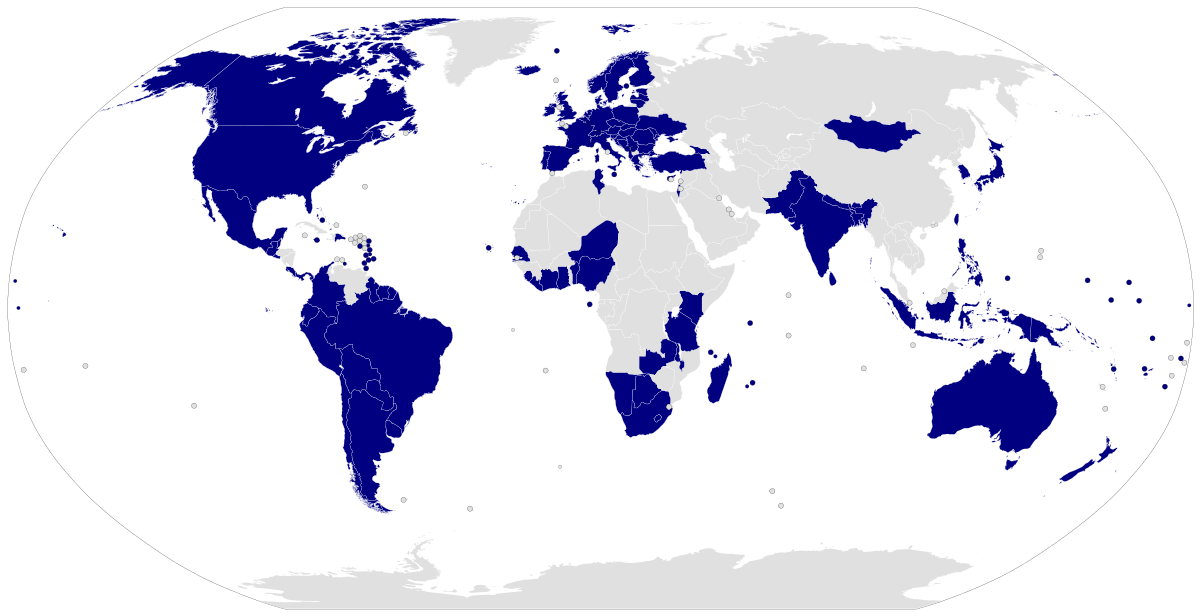 [Speaker Notes: NOTES À L'ENSEIGNANT

Un État est une démocratie électorale lorsqu’il met en place des élections libres. Les démocraties électorales sont automatiquement des démocraties indirectes, puisque les électeurs élisent des représentants lors de ces élections.
Certains États disent être des ''démocraties‘’, mais ne le sont pas réellement. Ces États organisent des élections, mais celles-ci ne sont pas libres.
Par exemple, la République populaire démocratique de Corée (le nom officiel de la Corée du Nord) a organisé des élections en 2019. Lors de ces élections, le gouvernement a annoncé que 100% des citoyens avaient voté et que 100% d'entre eux avaient voté pour le représentant du parti au pouvoir... C'est plutôt difficile à croire!

RESSOURCES
Si vous avez le matériel technologique pour le faire, il peut être intéressant d'explorer la carte suivante : https://freedomhouse.org/explore-the-map?type=fiw&year=2020
Les pays y sont classés selon un ''indice de démocratie''. La méthodologie est expliquée ici.

SOURCES
Réseau du savoir électoral ACE, « Principes de démocratie électorale »: http://aceproject.org/main/francais/lf/lf21.htm
Sébastien Berger, « La démocratie façon nord-coréenne » (10 mars 2019): https://www.ledevoir.com/monde/asie/549577/elections-legislatives-en-coree-du-nord-100-de-participation-un-seul-vainqueur
Carte : commons.wikimedia.org/wiki/File:Electoral_democracies.svg]
Les citoyens :
Athènes vs aujourd’hui au Québec
Le citoyen athénien
Les Athéniens de l'Antiquité avaient une vision de la citoyenneté beaucoup plus étroite que la nôtre. 

Pour être citoyens, les gens devaient répondre à de nombreux critères, aujourd'hui considérés comme discriminatoires.

Peux-tu nommer ces critères?
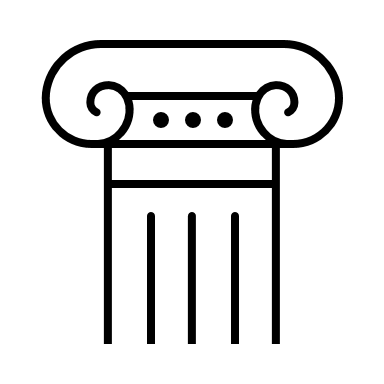 [Speaker Notes: NOTES À L'ENSEIGNANT

Qu'est-ce que la discrimination? 
C'est lorsqu’une personne ne bénéficie pas des mêmes droits ou n’est pas traitée de la même façon en raison de ses caractéristiques personnelles (sexe, origine ethnique, religion, orientation sexuelle, etc). 

Éléments de réponse à la question :
Être un homme 
Avoir 18 ans ou plus
Être né à Athènes
Être né d'un père citoyen athénien et d'une mère fille de citoyen athénien (comme les femmes ne peuvent pas elles-mêmes devenir citoyennes)
Faire son service militaire

On comptait entre 30 000 et 60 000 citoyens athéniens, dépendamment de l'époque exacte.

SOURCES:
Charte des droits et libertés de la personne, RLRQ c C-12, art. 10.
Cartwright, Mark (2018). 'Athenian democracy', Ancient history encyclopedia online.]
Le citoyen athénien
Les avantages d'être un citoyen athénien :
Pouvoir posséder des terres
Pouvoir participer à la vie politique
Pouvoir entreprendre des actions en justice
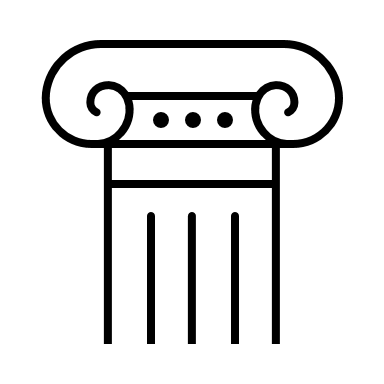 Le citoyen canadien
Au Canada, on peut devenir citoyen de différentes façons :

Naître sur le territoire canadien.
Naître à l'étranger d'au moins un parent canadien.
Faire une demande afin de devenir citoyen après avoir immigré au Canada.
[Speaker Notes: NOTES À L'ENSEIGNANT
Il est donc possible de devenir citoyen canadien alors que nous sommes déjà adultes et avons une autre citoyenneté.

Le Canada reconnait le ''droit du sol‘’ (naître sur le territoire canadien)
Un enfant né sur le territoire canadien obtient automatiquement la citoyenneté canadienne, même si aucun de ses deux parents n'est citoyen canadien. 
Il est intéressant de noter que presque tous les pays des Amériques reconnaissent le droit du sol.
Carte des pays qui appliquent le droit du sol: https://fr.wikipedia.org/wiki/Droit_du_sol#/media/Fichier:Jus_soli_world.svg

Le Canada reconnait également le ''droit du sang‘’ (naître à l’étranger d’au moins un parent canadien)
Un enfant né à l'extérieur du Canada d'au moins un parent canadien aura la citoyenneté canadienne.
La plupart des pays appliquent le droit du sang.

Le Canada reconnait également la double nationalité (être citoyen de plus d'un pays). Par exemple, un citoyen canadien qui va vivre en France et qui obtient la citoyenneté française peut conserver les deux citoyennetés. Ce n'est pas le cas de tous les pays; certains pays retirent la citoyenneté à ceux qui en obtiennent une autre. 

Devenir citoyen après avoir immigré au Canada prend plusieurs années. La personne qui en fait la demande doit d'abord devenir ''résident permanent'' puis faire une demande de citoyenneté.
Elle doit respecter plusieurs critères, comme avoir vécu au moins trois ans au Canada dans les cinq dernières années et avoir réussi un test de connaissances sur le Canada.
Le gouvernement a un formulaire interactif qui permet de savoir si une personne peut présenter une demande de citoyenneté. Y répondre avec vos élèves peut permettre de bien comprendre les critères: https://www.cic.gc.ca/francais/citoyennete/determinez-admissibilite.asp

SOURCES
Loi sur la citoyenneté, LRC (1985), art. 3(1)a) et b), 5(1), 7
https://www.canada.ca/fr/immigration-refugies-citoyennete/services/citoyennete-canadienne/devenir-citoyen-canadien/admissibilite.html]
Le citoyen canadien
Les avantages d'être un citoyen canadien :

Droit de vote 
Droit de se présenter à une élection
[Speaker Notes: Les élèves effectuent l'exercice #5 de la feuille de l’élève.

INFORMATIONS À TRANSMETTRE AUX ÉLÈVES

Le processus qui permet à une personne de devenir citoyen canadien prend plusieurs années. 
Une personne qui souhaite devenir citoyen doit d'abord devenir résident permanent. 
Le résident permanent a pratiquement tous les mêmes droits et avantages qu'un citoyen, sauf le droit de vote et le droit de se présenter à une élection.
Le résident permanent a accès à certains services comme:
Le régime d’assurance maladie
L’aide sociale
Le logement social

SOURCES
Loi sur la citoyenneté, LRC (1985), art. 5(1)c)
Loi électorale du Canada, LC 2000 c 9, art. 3
Loi sur l’assurance maladie, RLRQ, c A-29, art 1 g.1), 5(2)
Loi sur l’aide aux personnes et aux familles, RLRQ c A-1311, art 26(3); JB c Québec (Solidarité sociale), 2002 CanLII 56582 au para 14
Règlement sur l’attribution des logements à loyer modique, RLRQ c S-8, r 1, art 11 al.1(2), 14 al.1(3)]
Débats!
[Speaker Notes: NOTES À L'ENSEIGNANT

Deux possibilités s'offrent à l’enseignant en ce qui a trait aux débats.

1. Les élèves font l'exercice #6 de la feuille de l’élève, puis il y a un retour en grand groupe. L'enseignant demande qui est pour et qui est contre (à mains levées). Il demande ensuite aux élèves désirant s'exprimer de justifier leur opinion. Pourquoi l'élève pense-t-il ainsi?
2.  L'enseignant demande qui est pour et qui est contre (à mains levées). Il demande ensuite aux élèves désirant s'exprimer de justifier leur opinion. Pourquoi l'élève pense-t-il ainsi? Les élèves inscrivent ensuite leur opinion personnelle au #6 de la feuille de l’élève.

Chacune des deux diapositives de débats contient de nombreuses notes pour guider l'enseignant.]
Pour ou contre?
Piger les députés au hasard parmi les citoyens adultes.
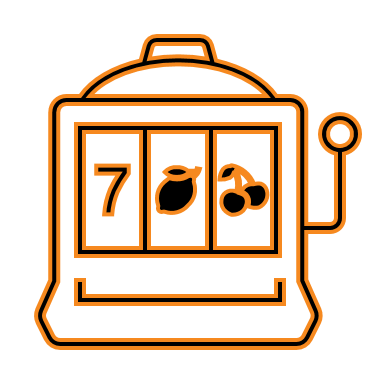 [Speaker Notes: INFORMATIONS À TRANSMETTRE (SI LE DÉBAT N'AVANCE PAS)


ARGUMENTS POUR  
Les lois seraient écrites par des gens ordinaires, qui comprennent les besoins de leurs concitoyens. 
Les gens seraient motivés à s’intéresser à la politique, puisque ce pourrait bientôt être leur tour de gouverner le pays. 

ARGUMENTS CONTRE 
Il pourrait y avoir des députés choisis au hasard qui n’ont pas envie de faire ce travail et qui le feront mal. Pour être élu, il faut se porter candidat et donc être motivé pour faire ce travail. 
Les députés choisis au hasard pourraient être incompétents et prendre de très mauvaises décisions. Au moins, avec des élections, on sait à l’avance qui sont les candidats, on peut leur poser des questions et vérifier ce qu’ils proposent de faire et s’ils sont assez compétents pour y arriver.]
Pour ou contre?
Abolir les élections et les remplacer par des sondages.
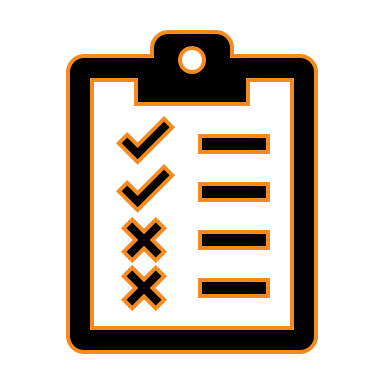 [Speaker Notes: INFORMATIONS À TRANSMETTRE (SI LE DÉBAT N'AVANCE PAS)

ARGUMENTS POUR 
Ça irait plus vite, on pourrait demander à une partie seulement de la population de donner son opinion. 
On pourrait changer de gouvernement plus souvent. Cela permettrait de contrôler davantage ce que fait le gouvernement. 
Pas besoin de se déplacer pour aller voter. 
On pourrait voter pour des projets plutôt que pour des personnes.

ARGUMENTS CONTRE 
C’est important que tout le monde se rassemble pour voter une fois de temps en temps. Cela rappelle que le gouvernement doit servir les intérêts de TOUTE la population.
Des gens qui ne s’intéressent pas à la politique pourraient décider à la place des gens qui sont motivés pour aller voter et qui s’y intéressent. 
Les résultats et les données amassés pourraient faire l’objet de fraude.]